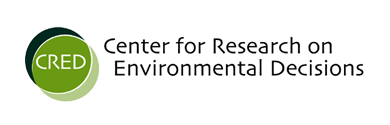 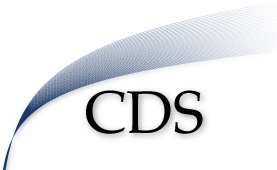 "I can't stand waiting!"
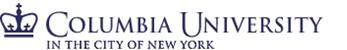 Dread looms larger than pleasurable anticipation
David Hardisty1, Shane Frederick2, & Elke Weber1
1Columbia University and 2Yale School of Management
SJDM Annual Meeting 2010
NSF SES-0820496
‹#›
[Speaker Notes: Images from unsplash.com]
Co-Authors
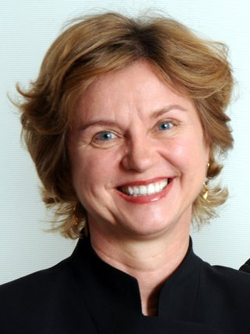 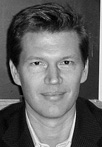 Shane Frederick
Elke Weber
Super Awesome!
‹#›
Scheduling a dental procedure
Discounting
Anticipation
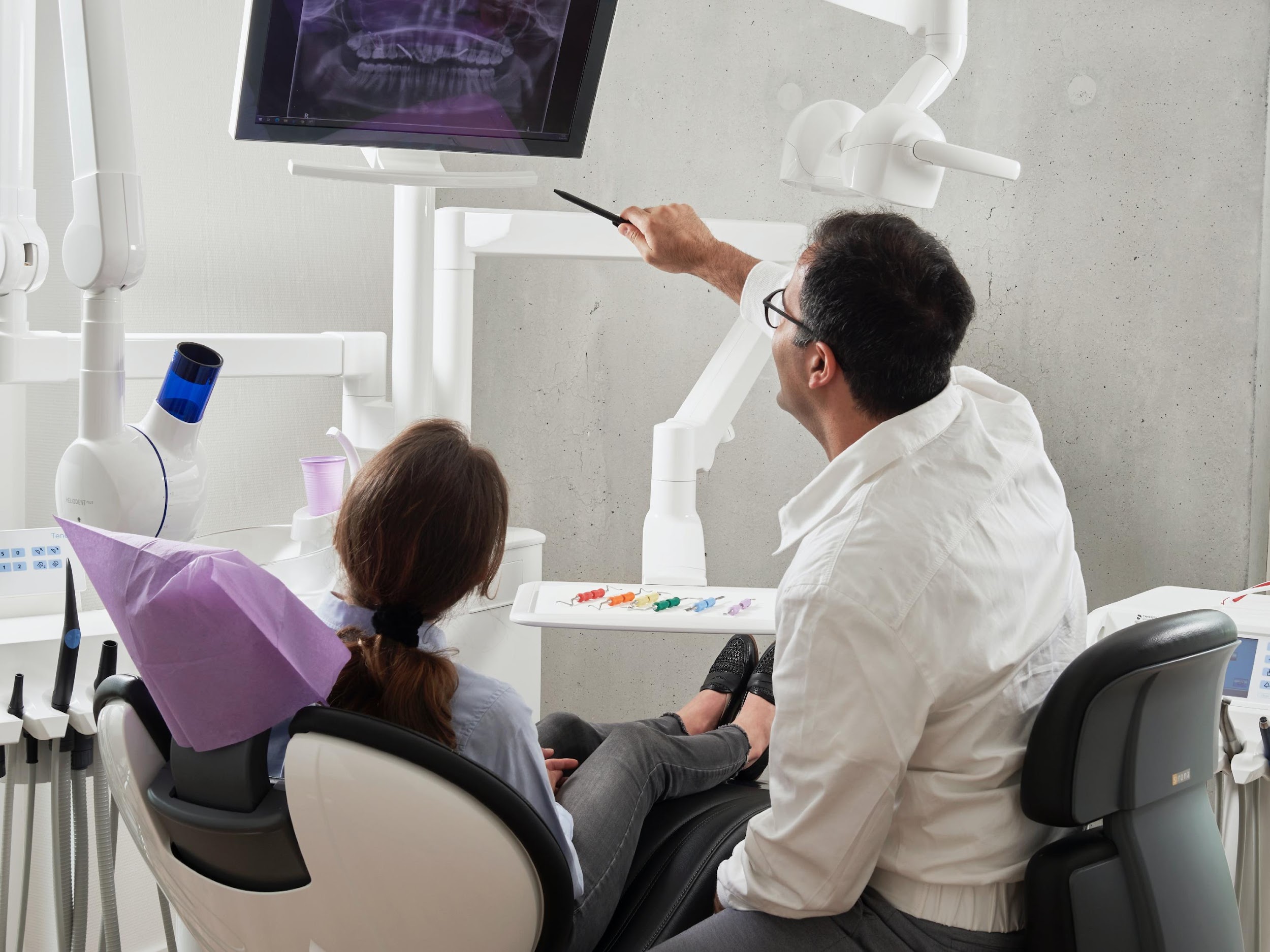 ‹#›
[Speaker Notes: Image from unsplash.com]
Scheduling a vacation
Discounting
Anticipation
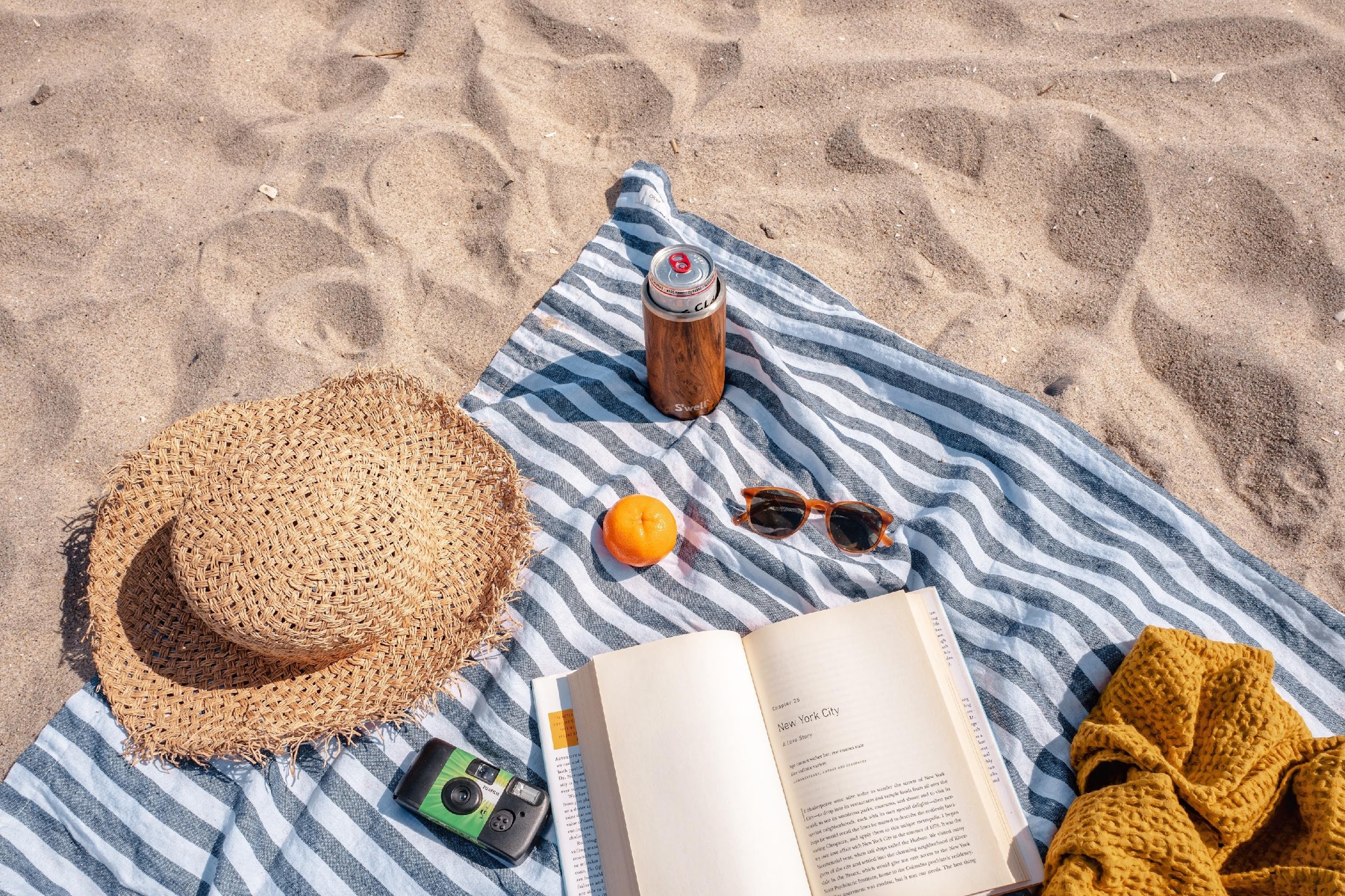 ‹#›
[Speaker Notes: Image from unsplash.com]
Research on anticipation
Loewenstein (1987):- anticipation reduces discounting- especially at short delays- especially for brief, highly “imaginable” events
Harris (2010):- vivid losses (bee sting, embarrassment, rejection) often preferred sooner- dread was stronger at shorter delays
‹#›
[Speaker Notes: You’ll might put your vacation off for a couple weeks, but not for ten years;]
Pilot studies: eating worms and kissing movie stars
Dread: 20 out of 56 students preferred eating 9 worms today rather than 8 next week

Savoring: Only 6 out of 103 students would pay more for a kiss next week than one today

Does dread loom larger?
‹#›
[Speaker Notes: Students who liked eating worms were screened out. In this sample, at any rate, we failed to replicate Loewenstein’s finding; meal worms isn’t the best control for kissing movie stars]
Explaining the “Sign Effect”
Sign effect: losses are discounted less than gains (Thaler, 1981; Hardisty & Weber, 2009)
Translation: we want gains now more strongly than we want to postpone losses
Why? Dread makes us want to get losses over with immediately
‹#›
Study 1: Overview
Convenience sample of 120 students and online participants
Participants brainstormed events, and then rated the anticipation values
2x2 between-subjects design: sign X delay
‹#›
Study 1: Examples of Positive Events
Prefer now:
“going out with friends”
“getting a package in the mail”
“get paid for doing a survey”

Prefer later:
“hawaii vacation”
“Christmas shopping”
“eating a great dessert”
‹#›
Study 1: Examples of Negative Events
Prefer now:
“going to the dentist”
“paying bills”
“visit the inlaws”

Prefer later:
“Serious Illness”
“paying taxes”
“bathing our cats”
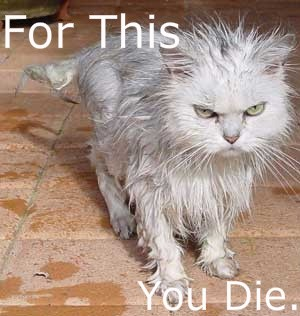 ‹#›
“If this thing were one week away, how would you feel about anticipating it?”
3.00
2.00
1.00
sooner
mean anticipation value
.00
later
-1.00
-2.00
-3.00
negative events
positive events
‹#›
interaction: F(1,113)=5.6, p=.02
[Speaker Notes: Participants are using both sides of the scale for gains]
Anticipation: what do we call it?
‹#›
Anticipation: what do we call it?
‹#›
[Speaker Notes: keep it short]
Anticipation: what do we call it?
‹#›
Anticipation: what do we call it?
‹#›
Anticipation: what do we call it?
‹#›
[Speaker Notes: “enjoying the moment”]
Study 1: Discussion
Anticipation of negative events: negative
Anticipation of positive events: mixed
But does this predict time preference?
…even when controlling for event magnitude?
How does the pattern change over time?
‹#›
Study 2: Overview
National sample of 169 participants
20 intertemporal choice scenarios (10 gain, 10 loss)
Measured anticipation utility, experience utility, and time preference
Delay manipulated between subjects: 3 days, 1 week, 1 month, 1 year, or  5 years
‹#›
Study 2: Events
Some Positive Events:
receiving a $50 check
spending time with your best friend
winning the lottery
Some Negative Events:
paying a $50 fine
a confrontation with your co-worker or family member
having one of your legs amputated
‹#›
Study 2: Stimulus
Please imagine the following event:
[receiving a $50 check] 
Assuming this event would definitely happen to you and you knew it were coming, when would you prefer it to happen?          immediately   OR   don’t care when   OR   [one month] from now

If this event were to happen to you [one month] from now, how positive or negative would the event be at that time?extremely negative                    neutral                        extremely positive           |-------------------------------------|-------------------------------------|

If this event were [one month] away, how psychologically pleasurable or unpleasurable would the anticipation be? In other words, how would you feel while waiting for it? strongly dislike the				   strongly like thefeeling of waiting                        neutral                         feeling of waiting           |-------------------------------------|-------------------------------------|
‹#›
Results: Time preference
Total N=5,420 events (20 events for each of 169 participants)
‹#›
[Speaker Notes: Collapsing across delay]
The “sign effect”
Total N=5,420 events (20 events for each of 169 participants)
‹#›
Negative time preference
Total N=5,420 events (20 events for each of 169 participants)
‹#›
Ratings of experience utility and anticipation utility
100
80
60
40
20
negative
utility
0
positive
-20
-40
-60
-80
experience utility
anticipation utility
-100
‹#›
[Speaker Notes: Collapsing across time]
Anticipation and experience over time
Anticipation and experience over time
Study 2 Results: associations
For all 20 events, anticipation and experience utility were modestly correlated, average r = .36

For all 20 events, anticipation utility negatively predicted “now” preference, average standardized slope = -.30
‹#›
[Speaker Notes: even while controlling for experience utility]
Anticipation predicts time preference
Differences between items
Significant heterogeneity
Example: leg amputation-most dreaded-yet most postponed
Summary
Dread is more common than savoring- anticipation of losses is negative-anticipation of gains can be positive or negative
Anticipation value predicts time preference
Together, this may explain the “sign effect”
‹#›
Future Directions
Explaining between-item differences
Effect of uncertainty on anticipation
Gain/loss tradeoffs
‹#›
Special Thanks To…
The National Science Foundation (SES-0820496, SES-0345840, and Graduate Research Fellowship)
The Center for Research on Environmental Decisions (CRED)
The Center for Decision Sciences (CDS)
‹#›
Thank You!
‹#›
References
Hardisty, D. J. & Weber, E. U. (2009). Discounting future green: Money vs the environment. Journal of Experimental Psychology: General, 138(3), 329-340.
Harris, C. R. (2010). Feelings of dread and intertemporal choice. Journal of Behavioral Decision Making, n/a. doi: 10.1002/bdm.709 
Loewenstein, G. (1987). Anticipation and the valuation of delayed consumption. The Economic Journal, 97, 666-684.
McGraw, A. P., Larsen, J. T., Kahneman, D. & Schkade, D. A. (2010). Comparing gains and losses. Psychological Science.
Thaler, R. H. (1981). Some empirical evidence on dynamic inconsistency. Economics Letters, 8, 201-207.
‹#›
Extra Slides
‹#›
Study 2: Events
Positive Events:
receiving a $50 check
receiving a good grade or performance review
spending time with your best friend
improved energy and health for 10 days
a free 5-day vacation to the destination of your choice
watching your favorite TV show or reading a good book for an hour
getting a gift in the mail from a family member
eating a nice meal out at a restaurant
winning the lottery
a kiss from the movie star of your choice
Negative Events:
paying a $50 fine
receiving a bad grade or performance review
a confrontation with your co-worker or family member
being sick for 10 days
doing difficult home cleaning and renovation for 5 days
filling out paperwork and waiting around for an hour at the local Department of Motor Vehicles (DMV)
giving a stressful 60 minute improvised speech
a painful dental procedure
having one of your legs amputated
getting twenty painful (but harmless) electric shocks in a research experiment
‹#›
Typical Event Pair
‹#›
Differences between items
“Doing difficult home cleaning and renovation for 5 days”anticipation: -19percent choosing now: 38%beta: -.36**
“Having one of your legs amputated” anticipation: -63percent choosing now: 19%beta: -.24**
Study 1: Proportion of events classified by participants as provoking dread, pleasurable anticipation, or neither, depending on what type of events participants had generated (positive events vs negative events that they would prefer to happen immediately vs later). Total N = 433 events.
‹#›
Histogram of Vacation Experience Utility
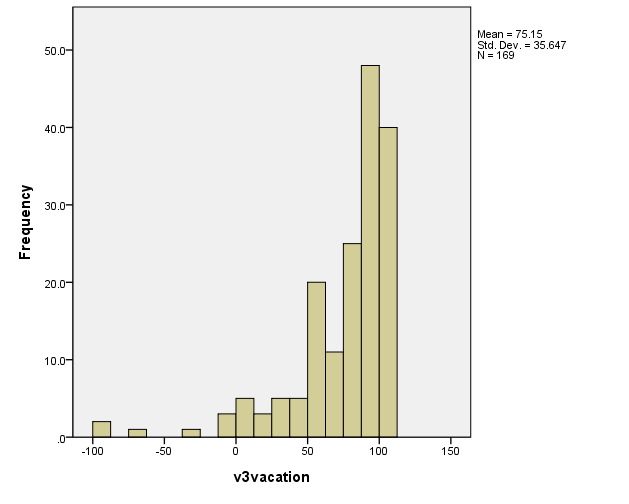 Histogram of Vacation Anticipation Utility
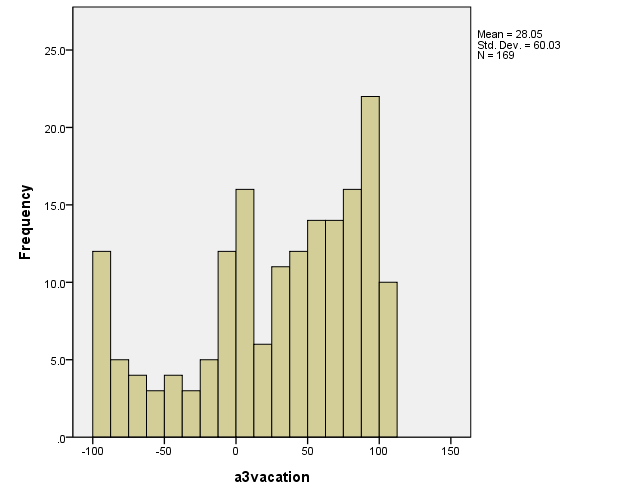 Histogram of Dentist Experience Utility
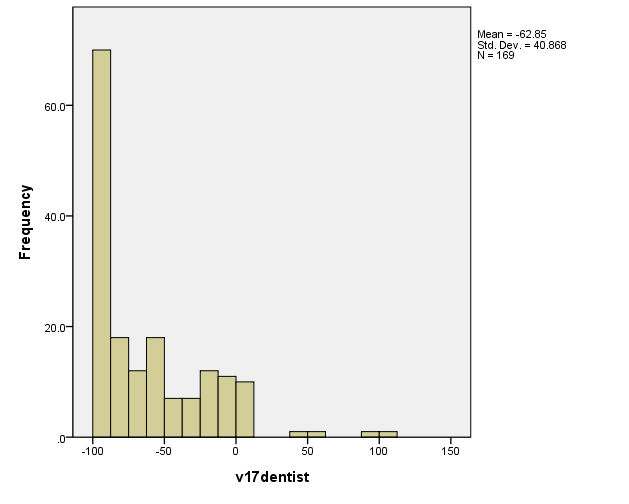 Histogram of Dentist Anticipation Utility
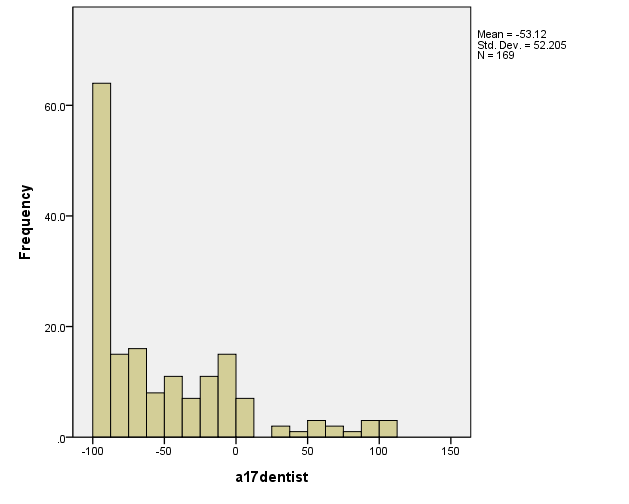